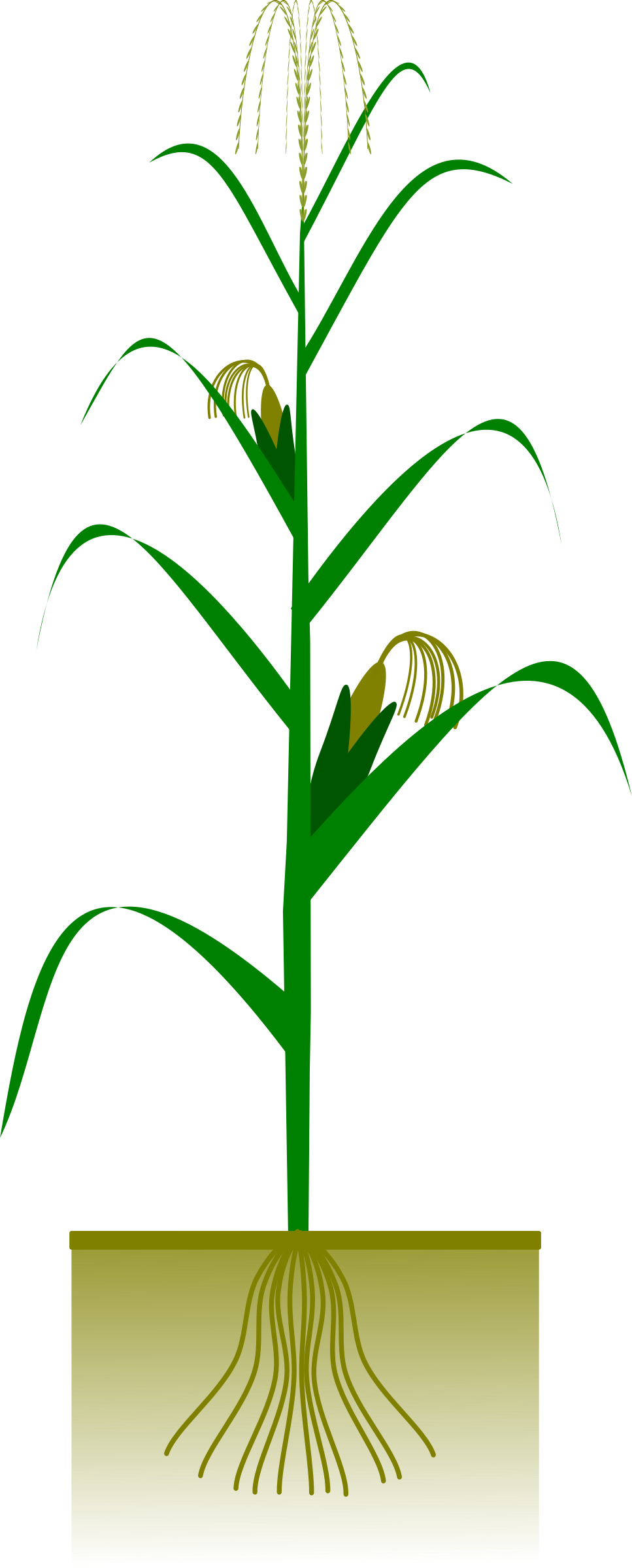 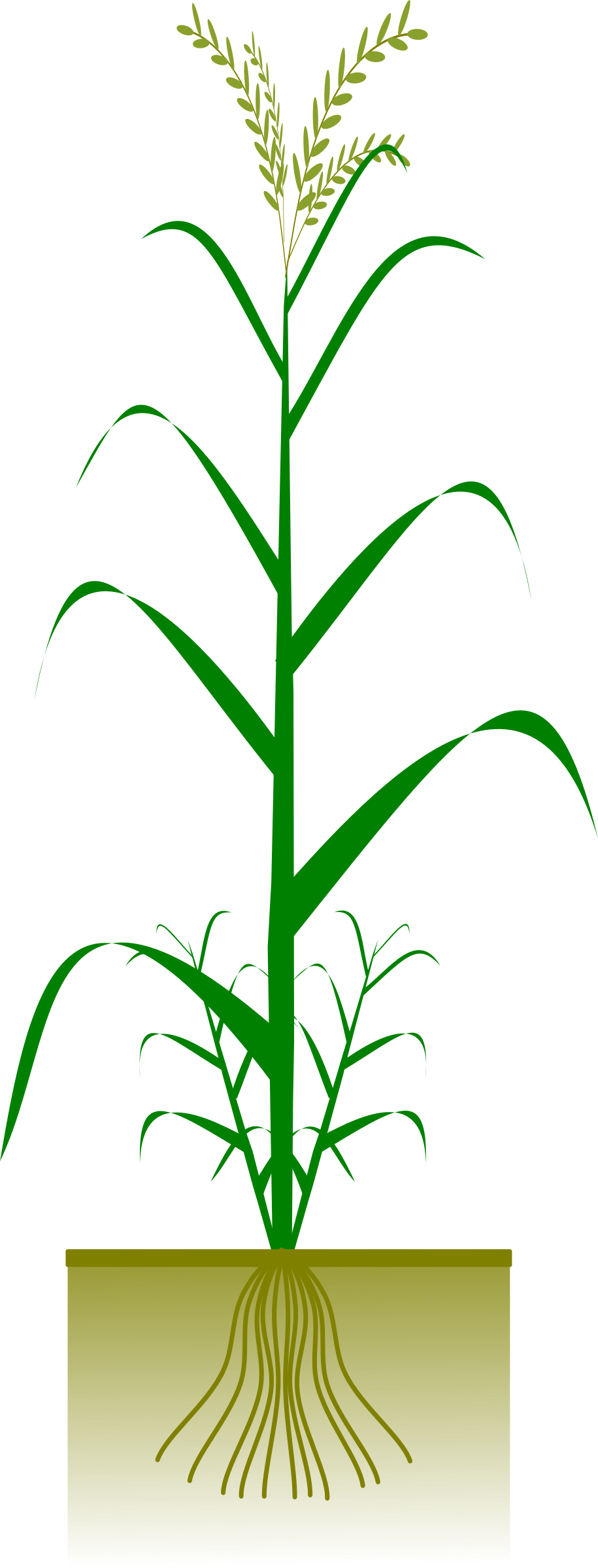 Planter gror
Start
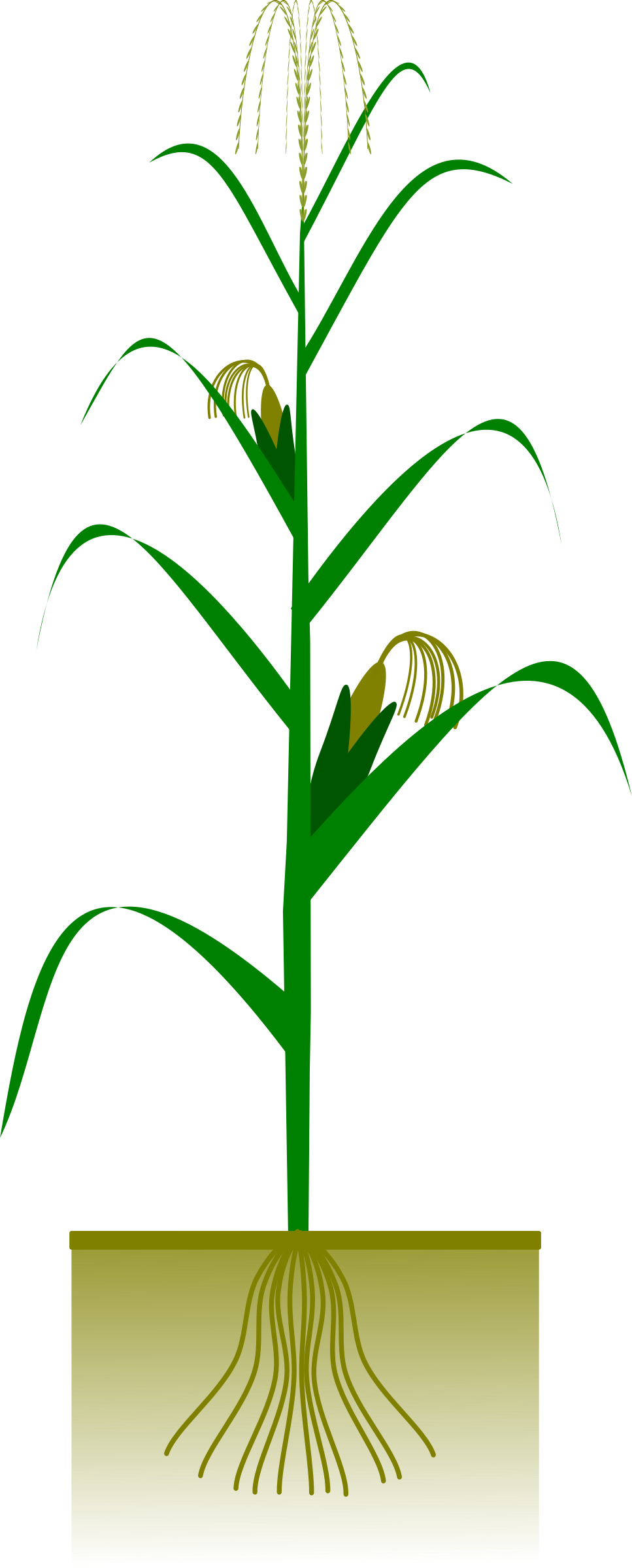 Tryk det rigtigt sted: Rødder
Forkert
Prøv igen
Rødder er noget der breder sig under jorden.
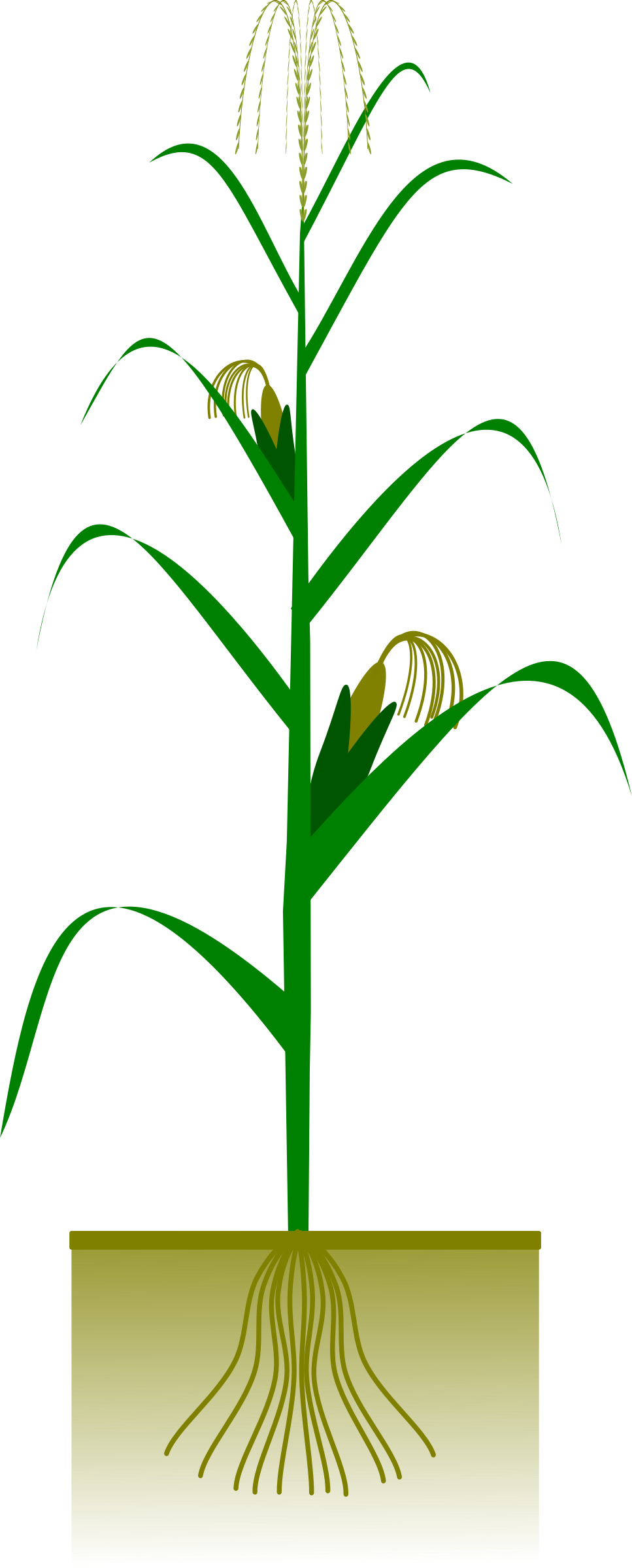 Tryk det rigtigt sted: blade
Forkert
Prøv igen
Blade breder sig væk fra stilken
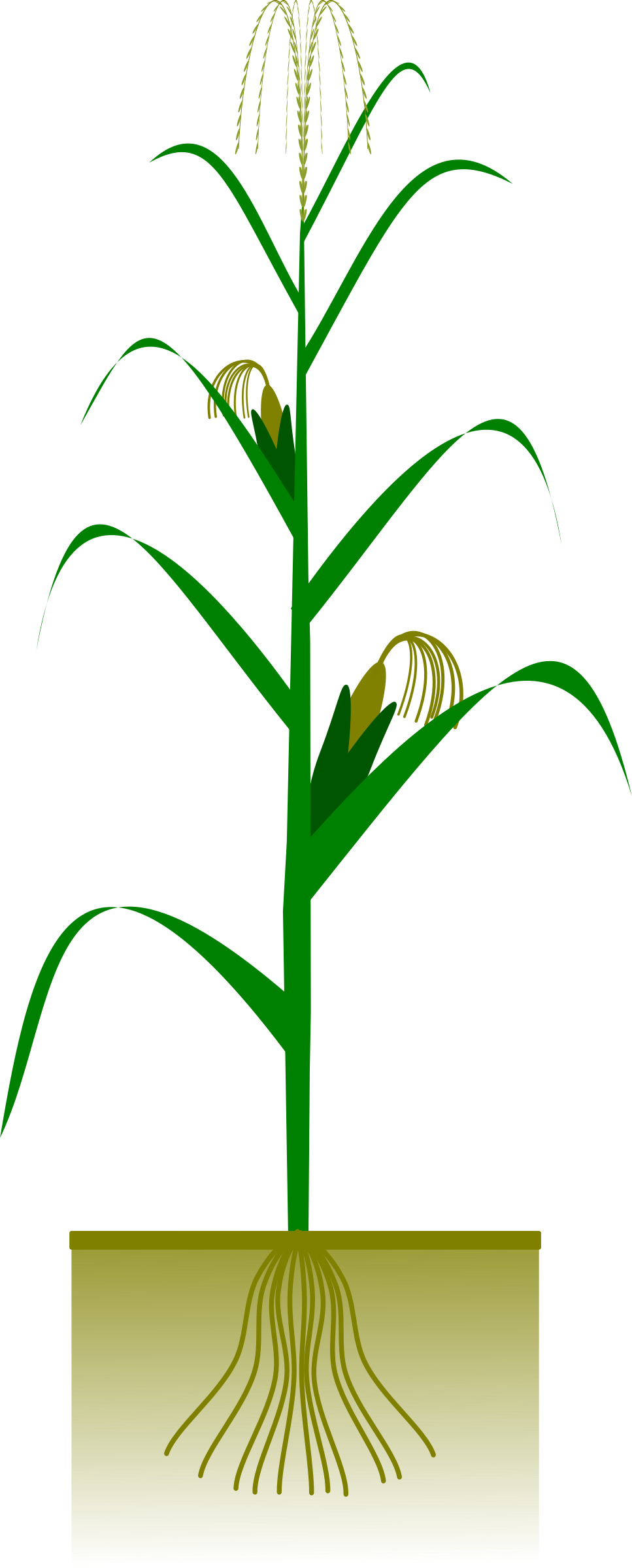 Tryk det rigtigt sted: stængel
Forkert
Prøv igen
En stængel er ligesom menneskenes rygrad - lang og lige
Hvad hedder det der sker på billedet
Planten er død og visner
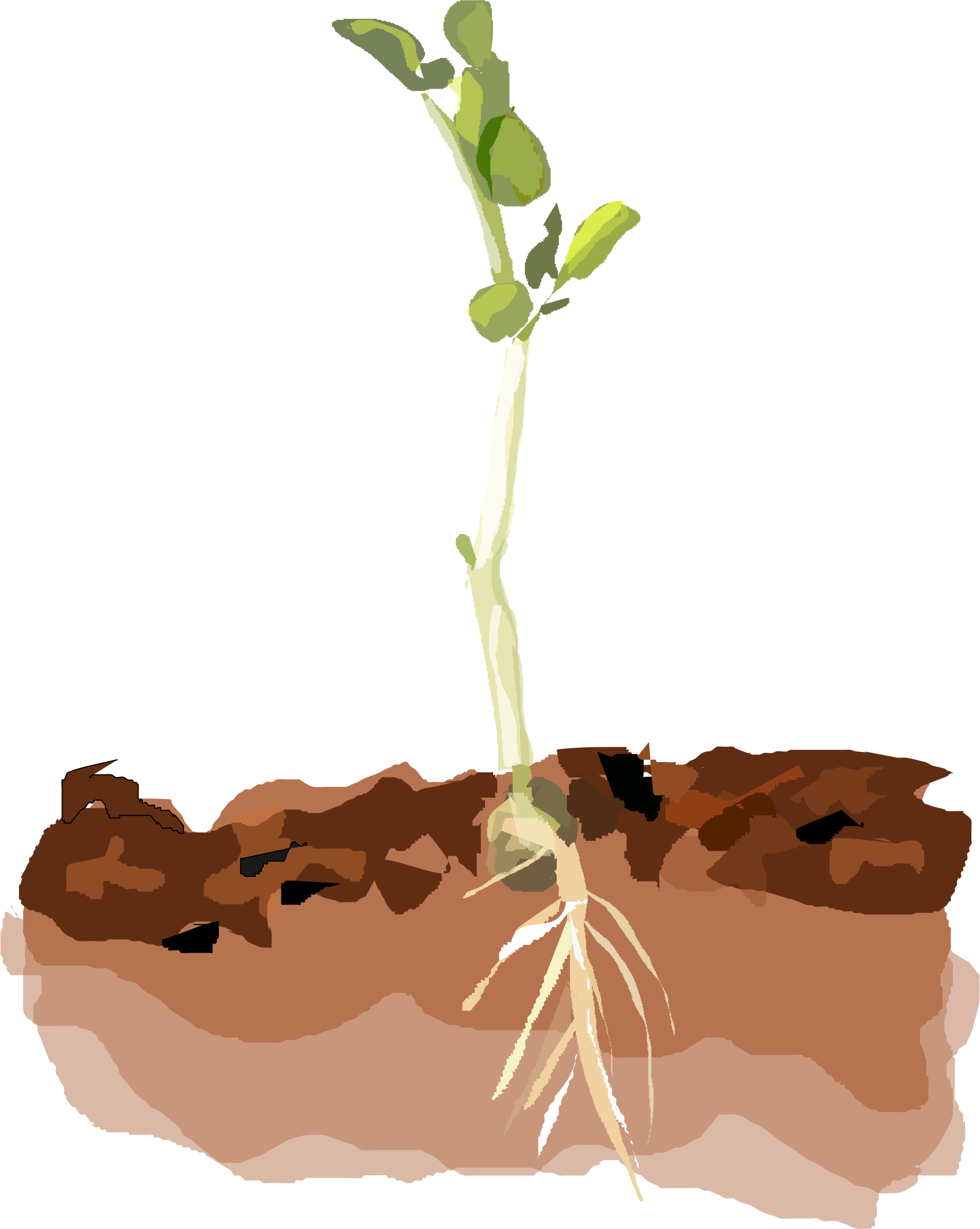 Planten spirer
Planten formerer sig
Forkert
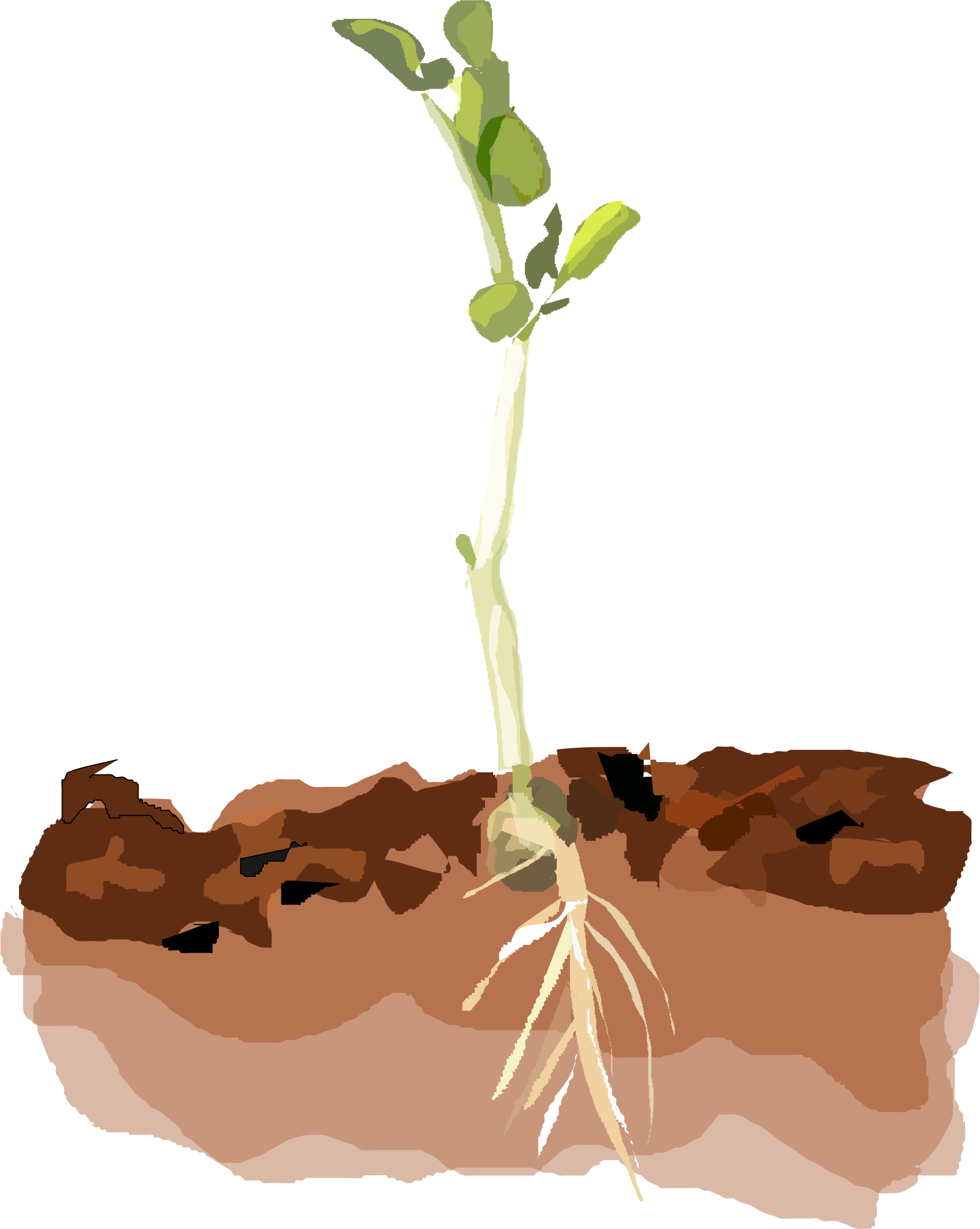 Planten er ved at vokse sig stor på billedet. Men hvad hedder det?
Prøv igen
Hvad har en plante brug for at overleve 
Skriv det i rammen
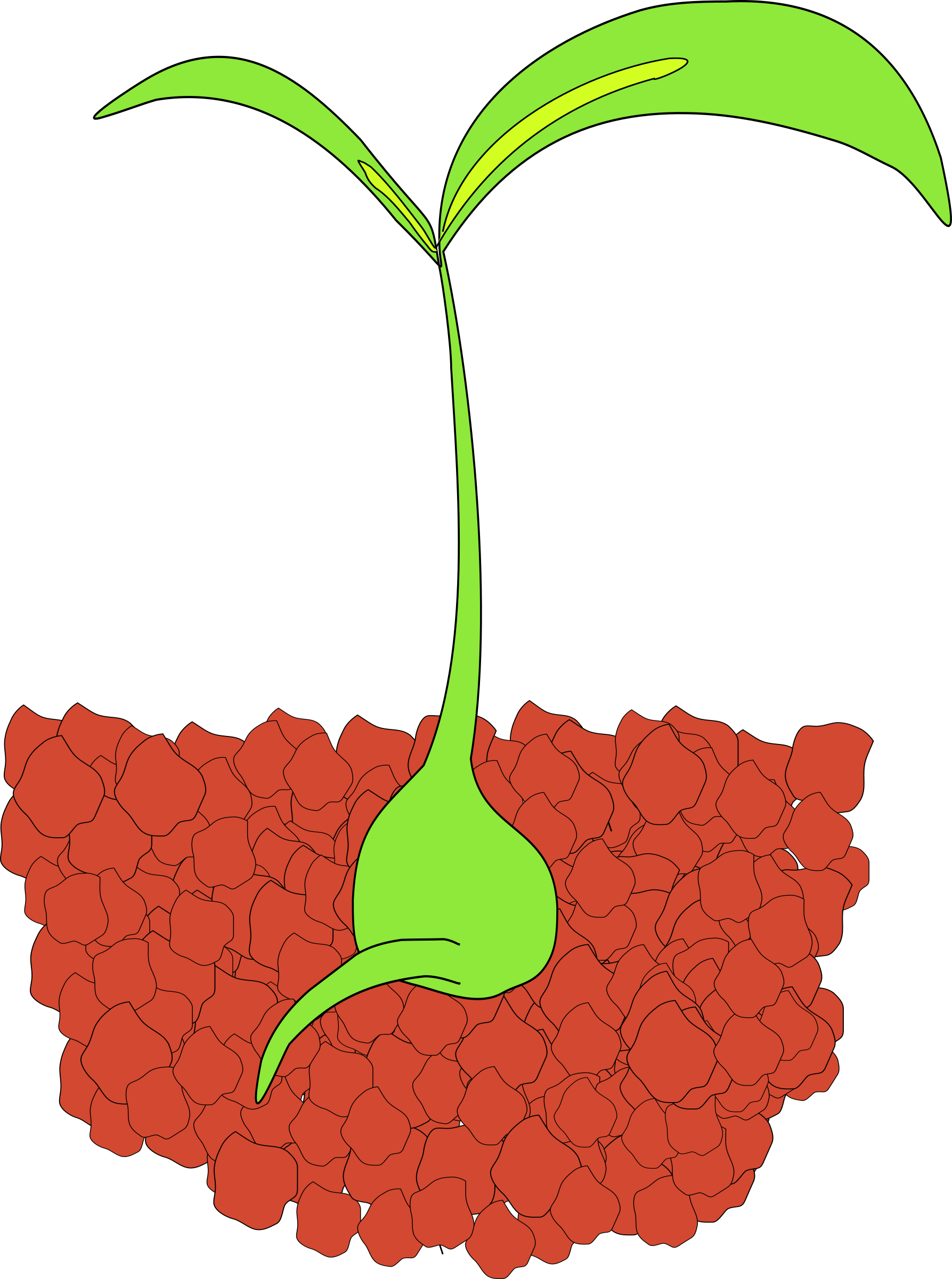 Næste
Ting du skulle have skrevet om
Vand i jorden
Sollys
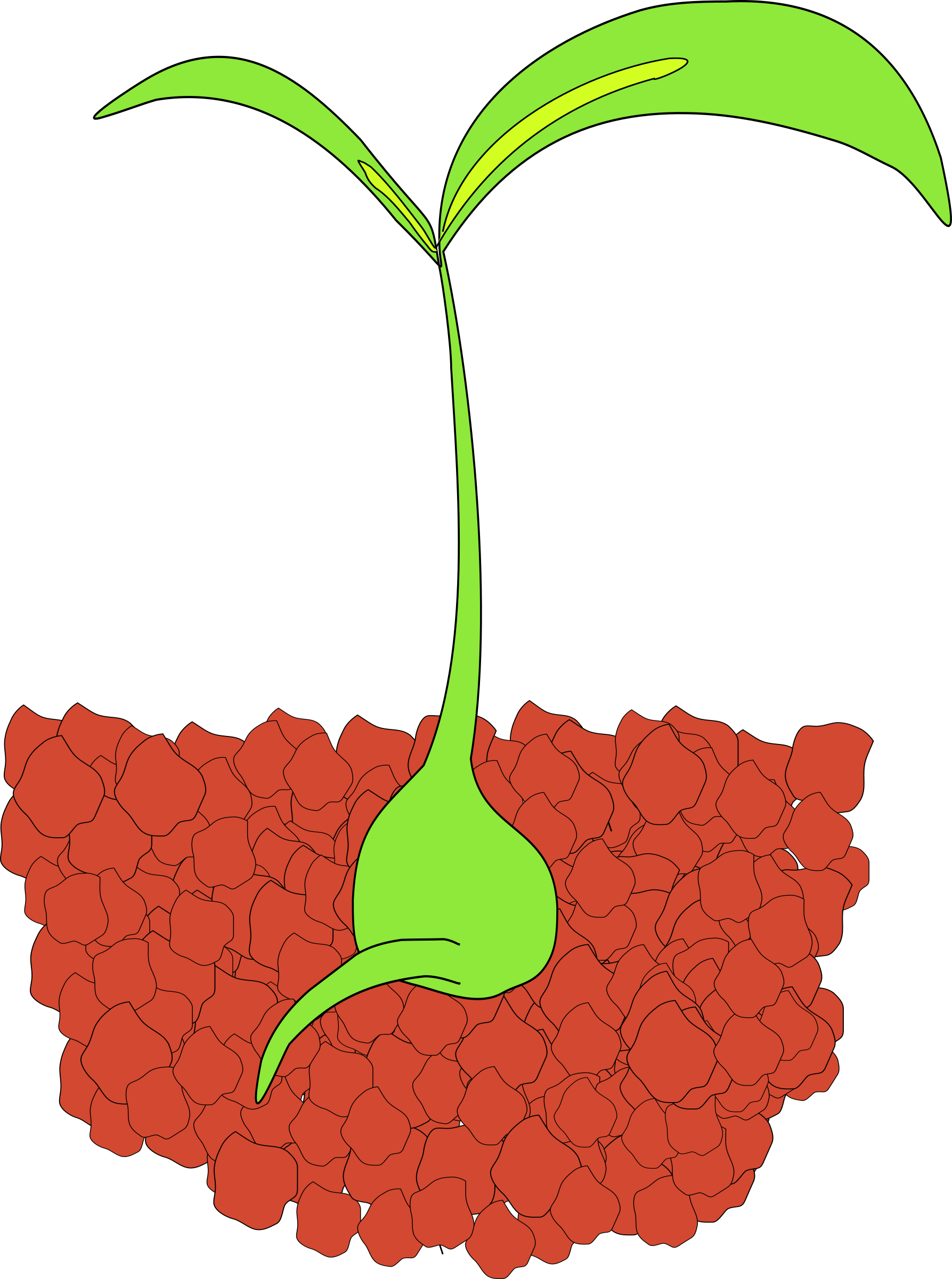 Tilføj noget til dit svar
Næste
Hvad løber der igennem plantens kar?

Plantens kar er markeret med en grøn cirkel
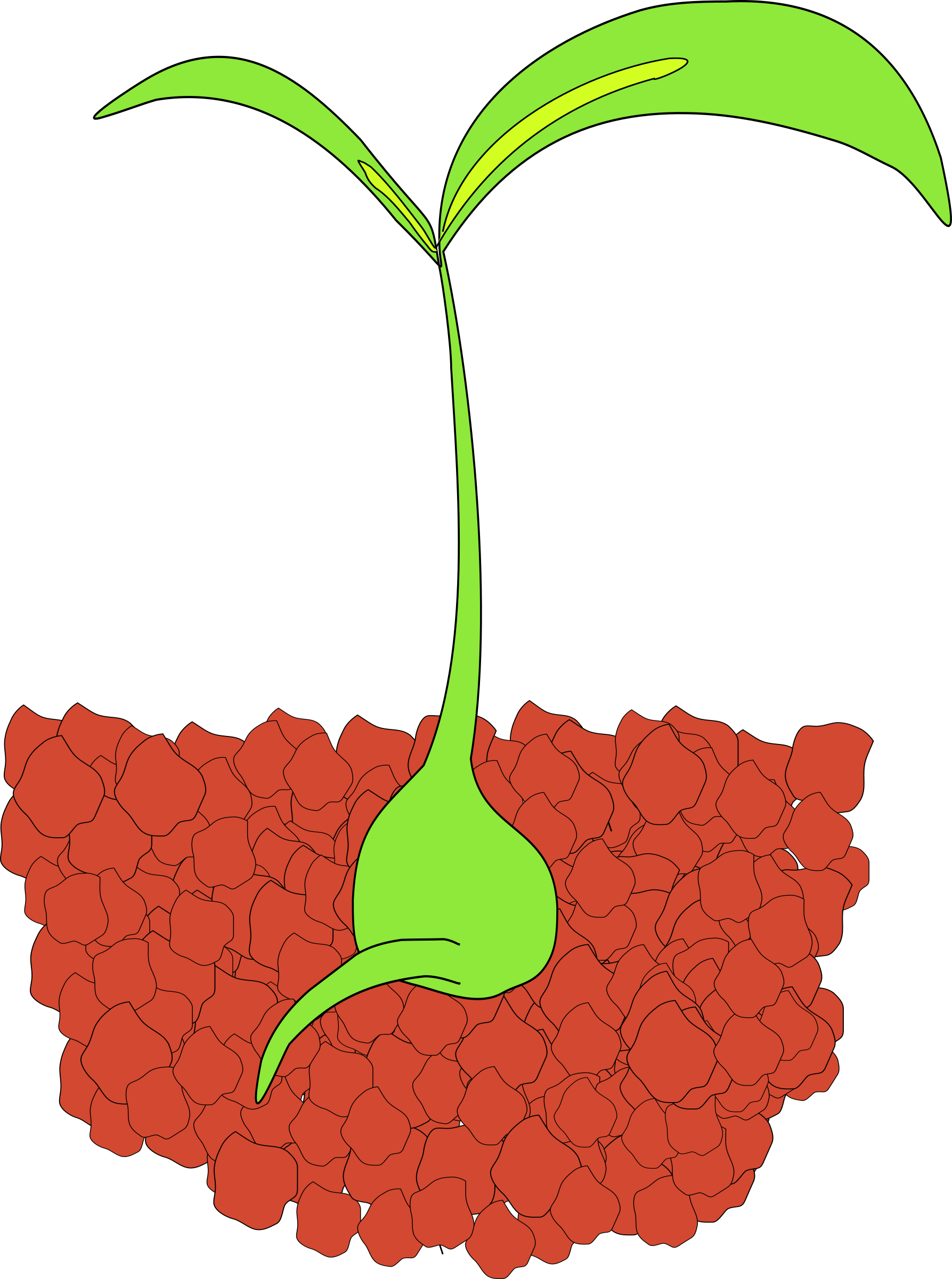 Vand
Sollys
Sukker
Forkert
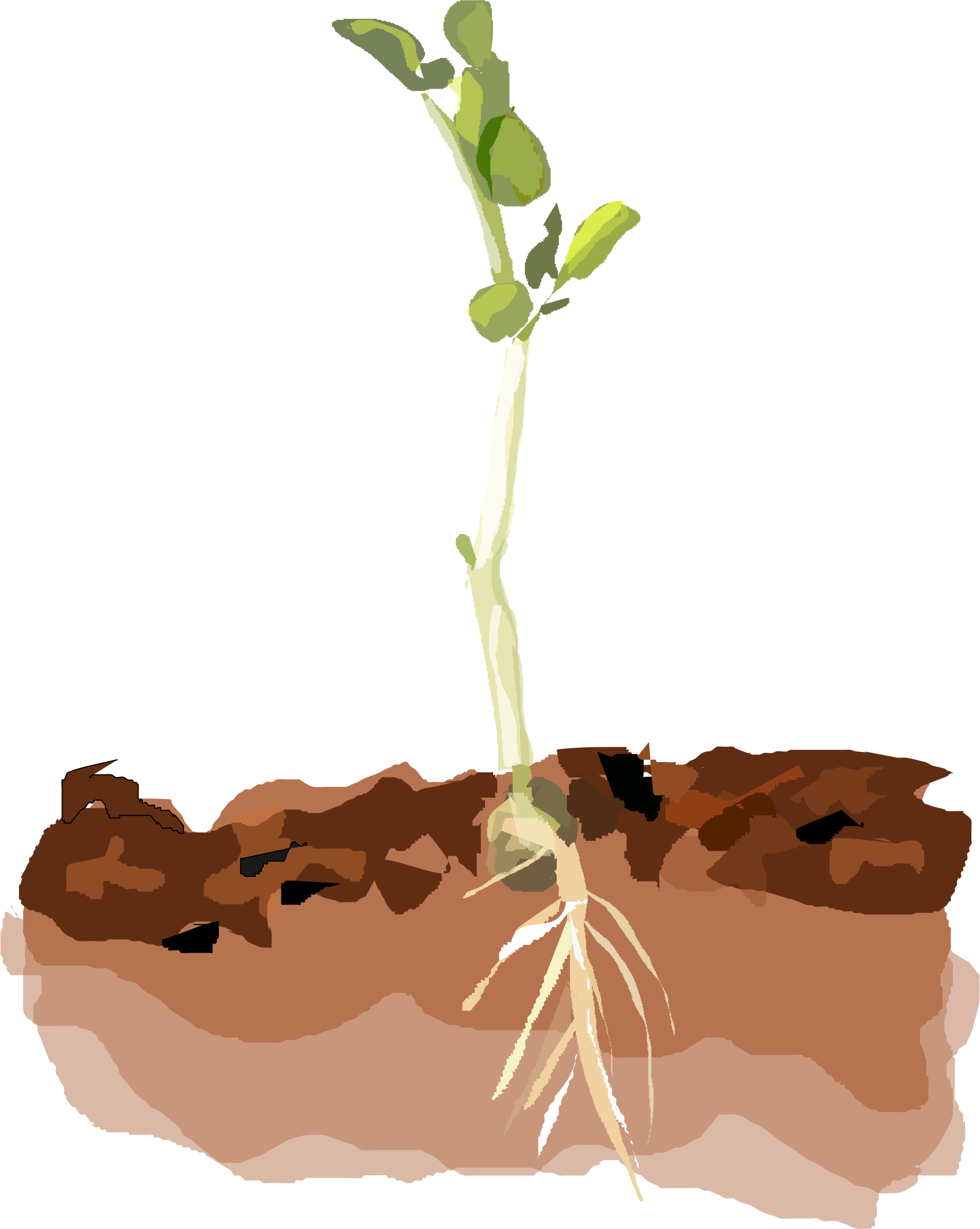 Det der kommer igennem karet kommer fra jorden
Prøv igen
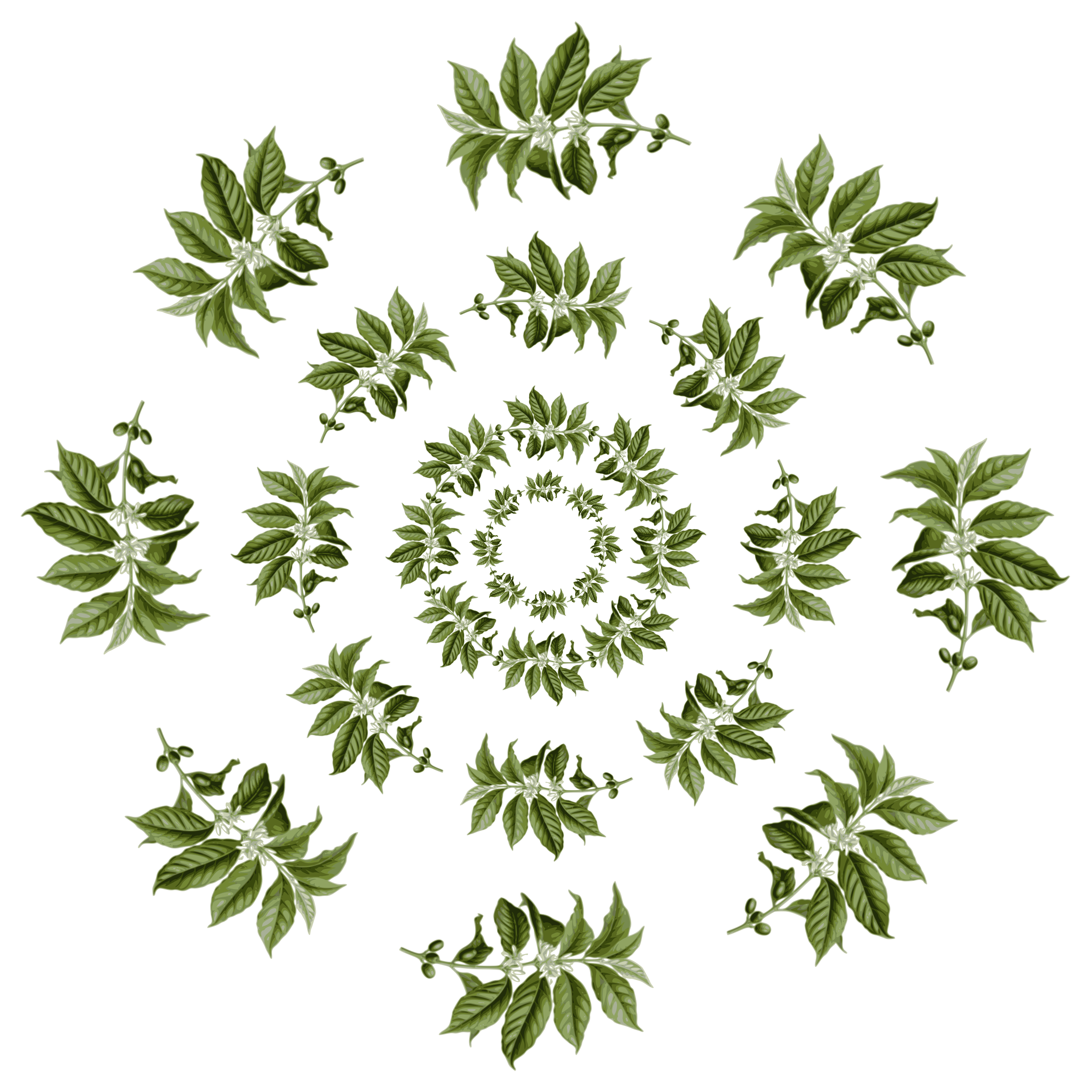 Hvad kommer ud af planternes blade?
Kuldioxid
Ilt / luft
Vand
Forkert
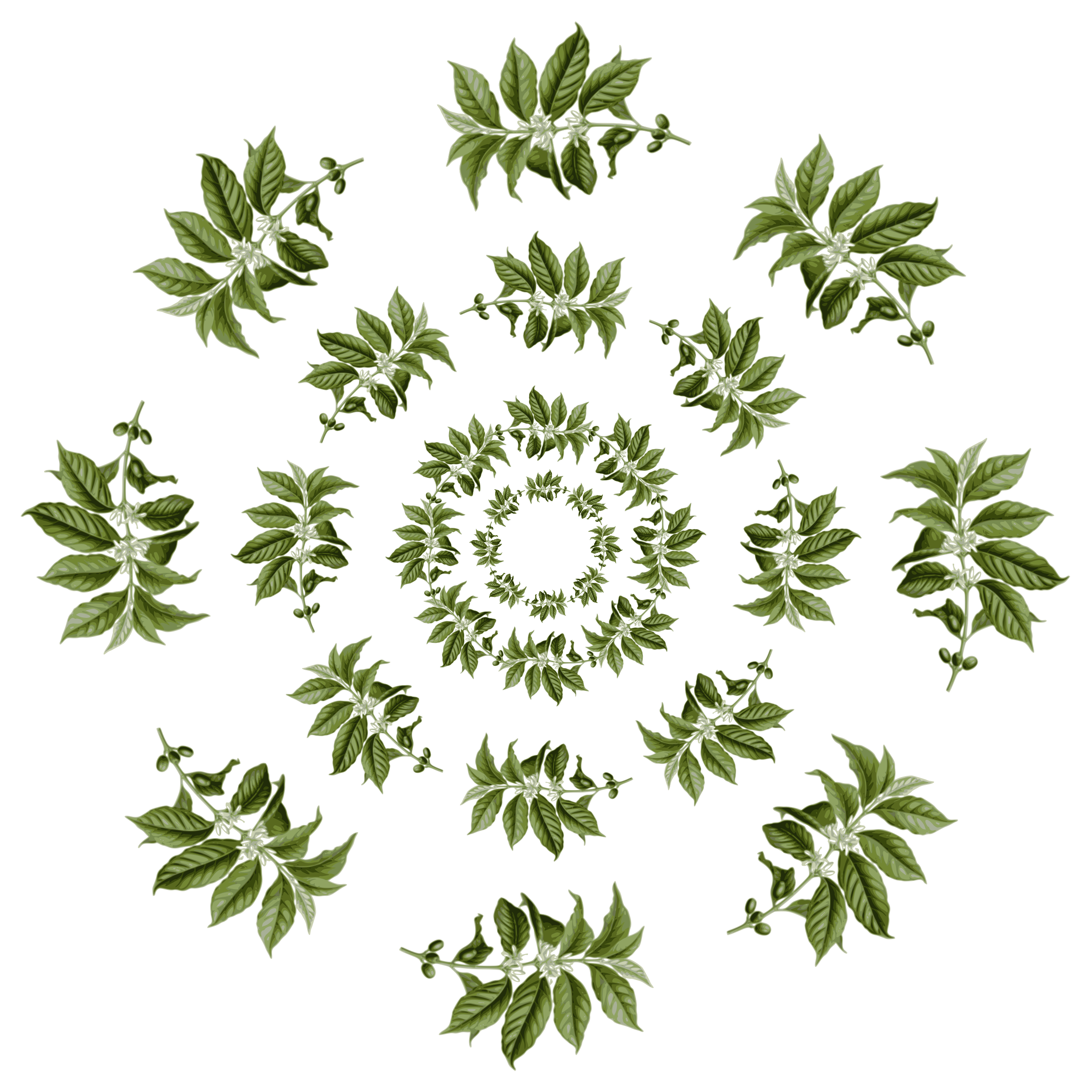 Kuldioxid kommer ud af menneskers munde når man puster ud, og bladene tager imod kuldioxiden
Prøv igen
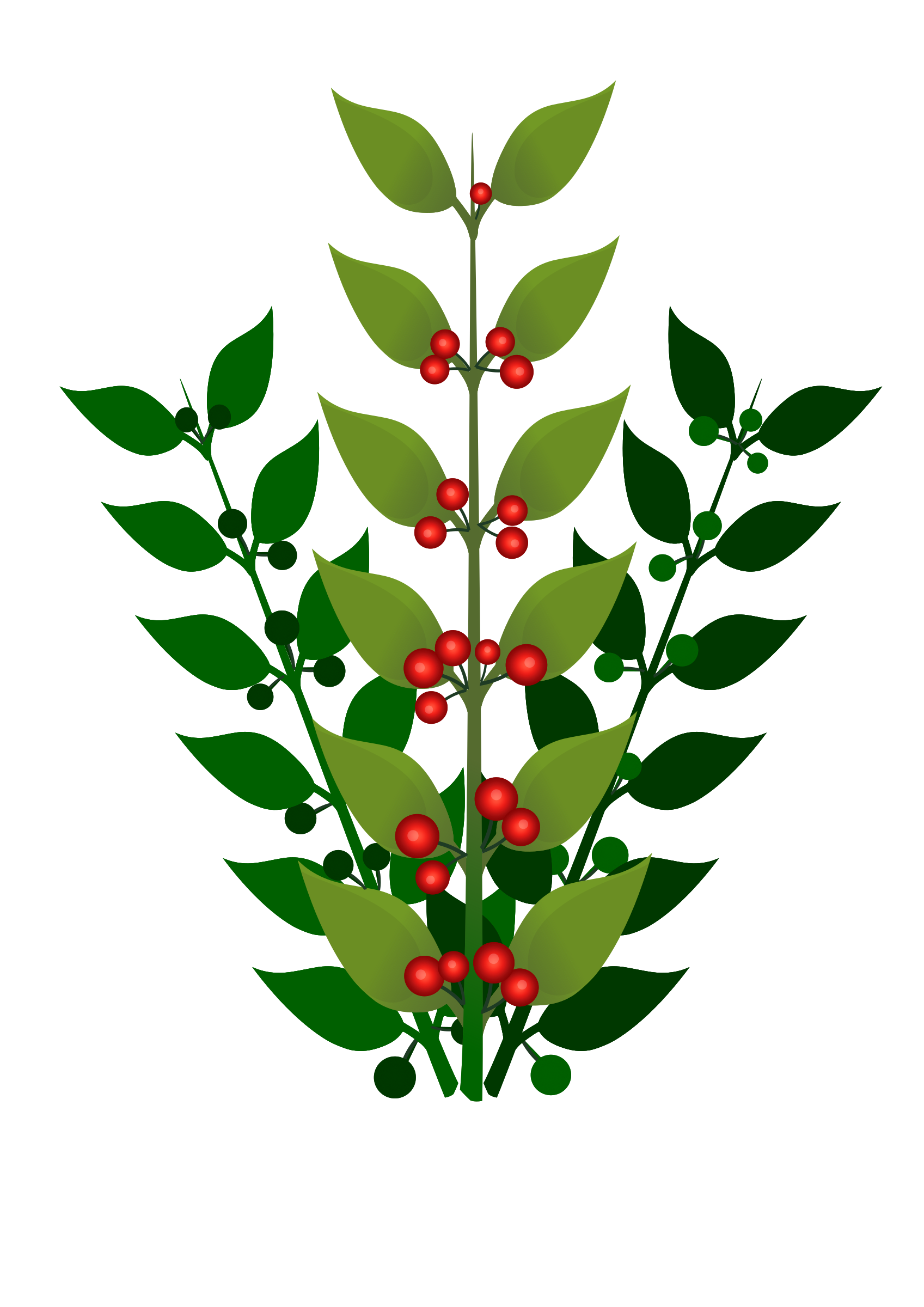 Tryk på de modne bær
Forkert
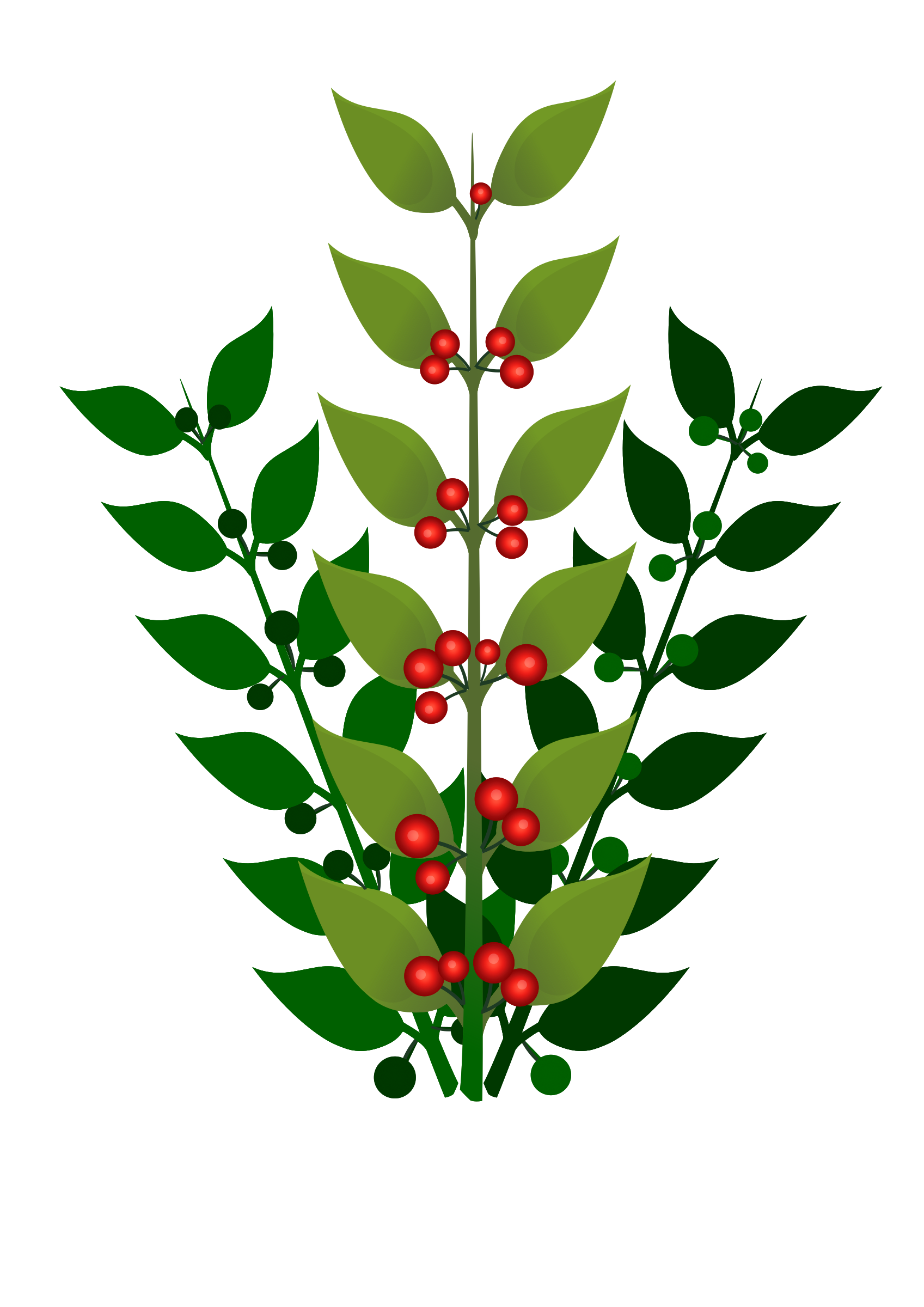 De modne bær er meget farverige og kan spises
Prøv igen
Hvad kan blive til en ny plante?
Se på billederne og skriv svaret
Skriv dit svar her
Tryk her for info - læs andet afsnit
Næste
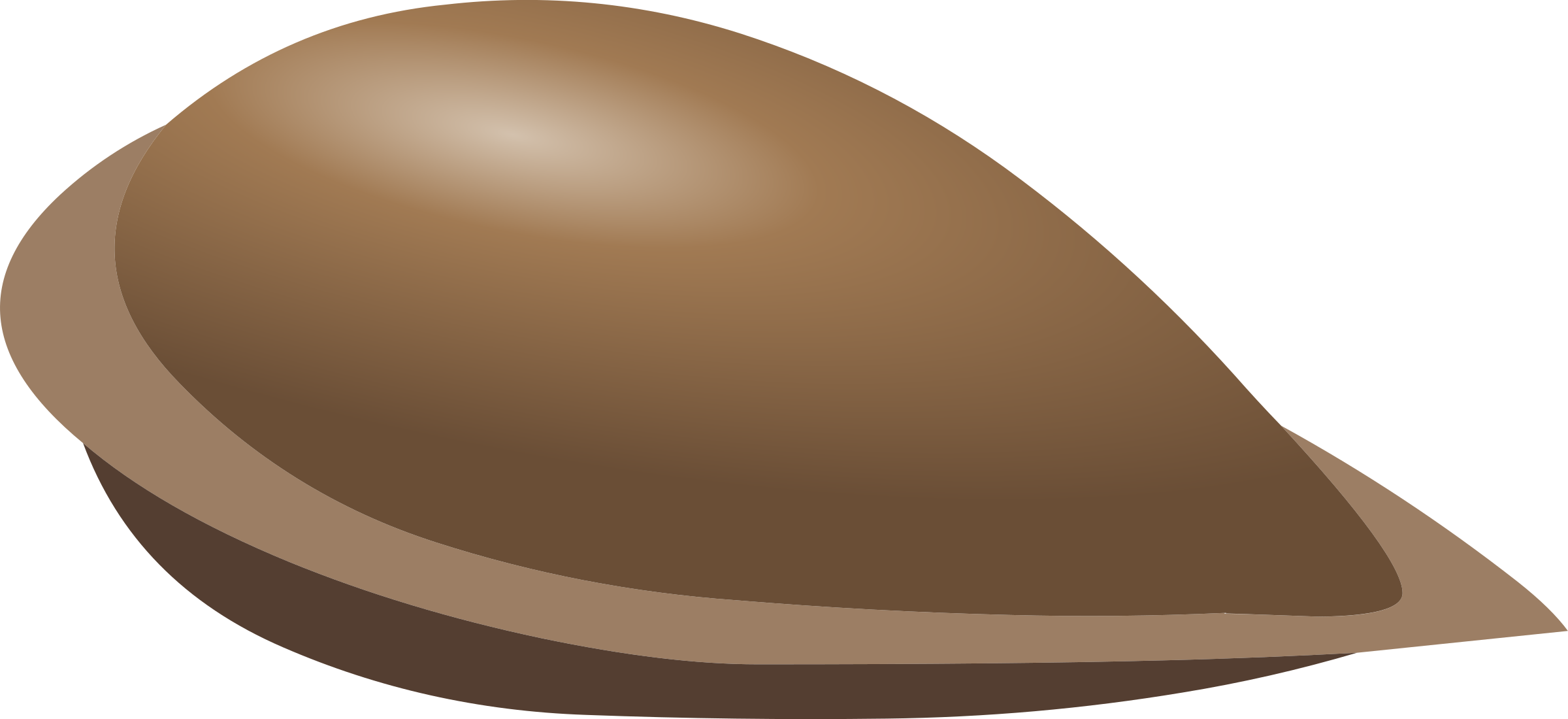 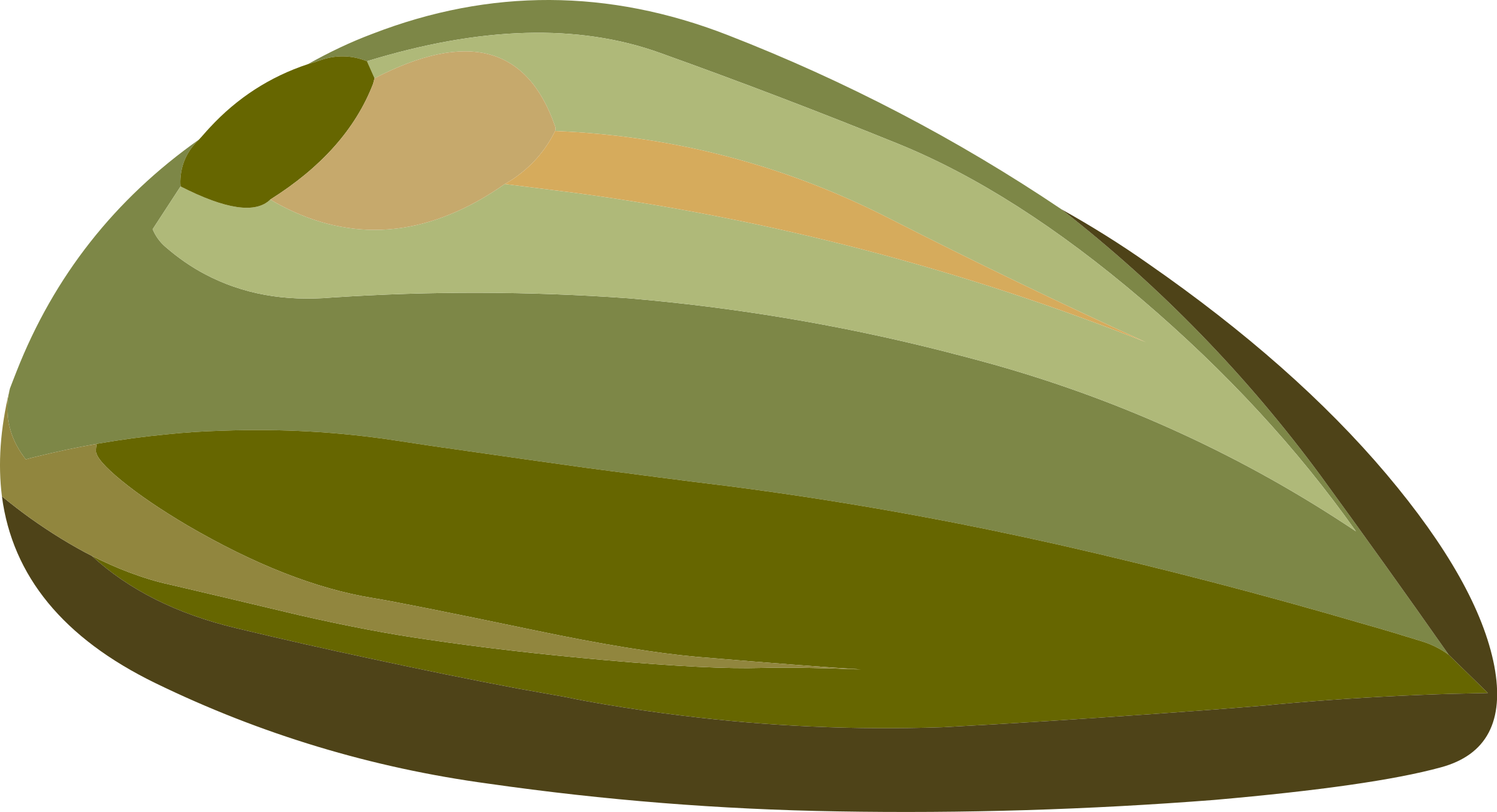 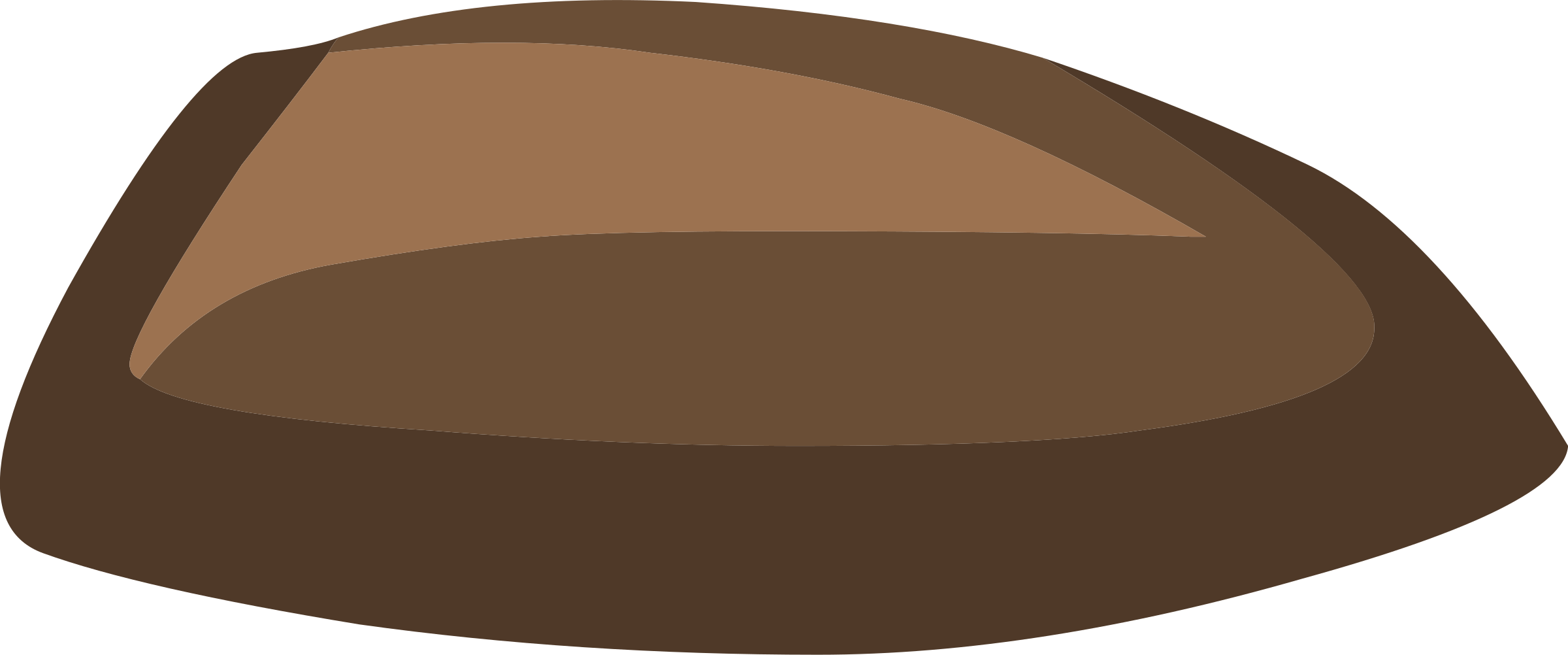 Sæt ordet på den rigtige pil
Luk diasshowet og udfør opgaven
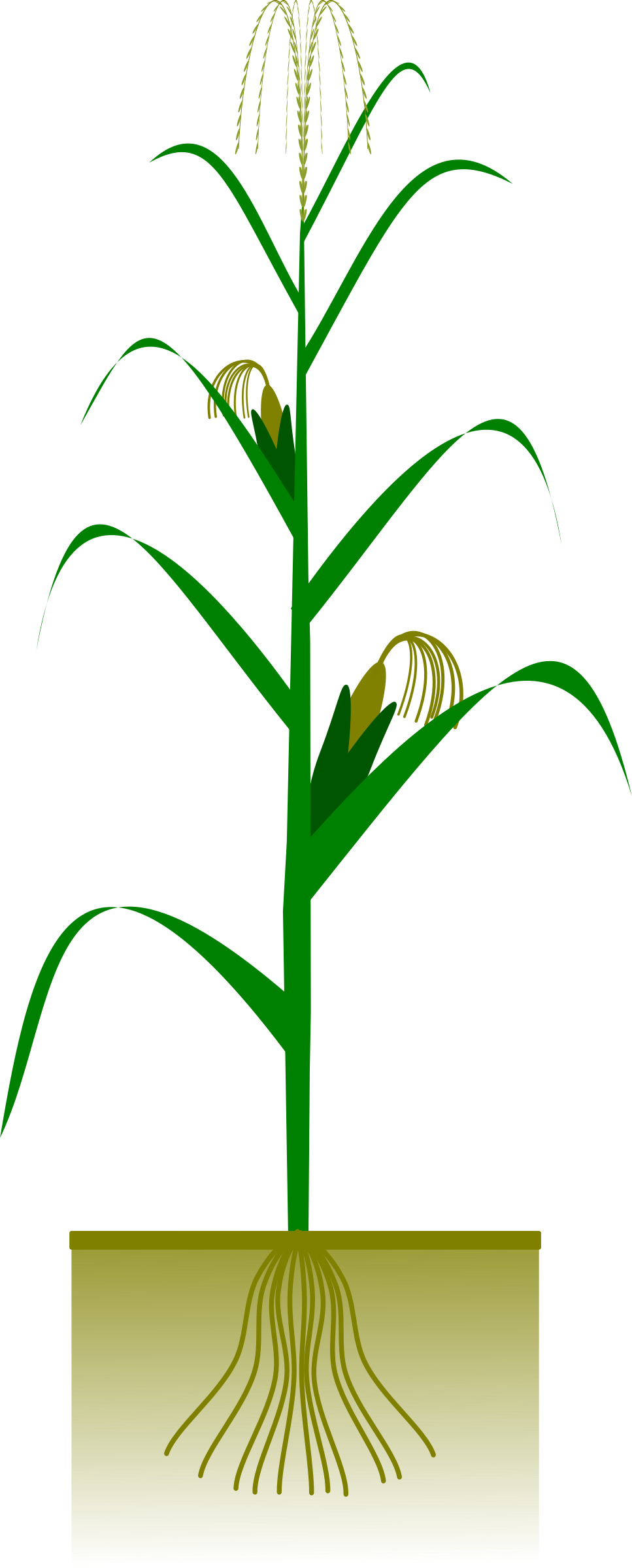 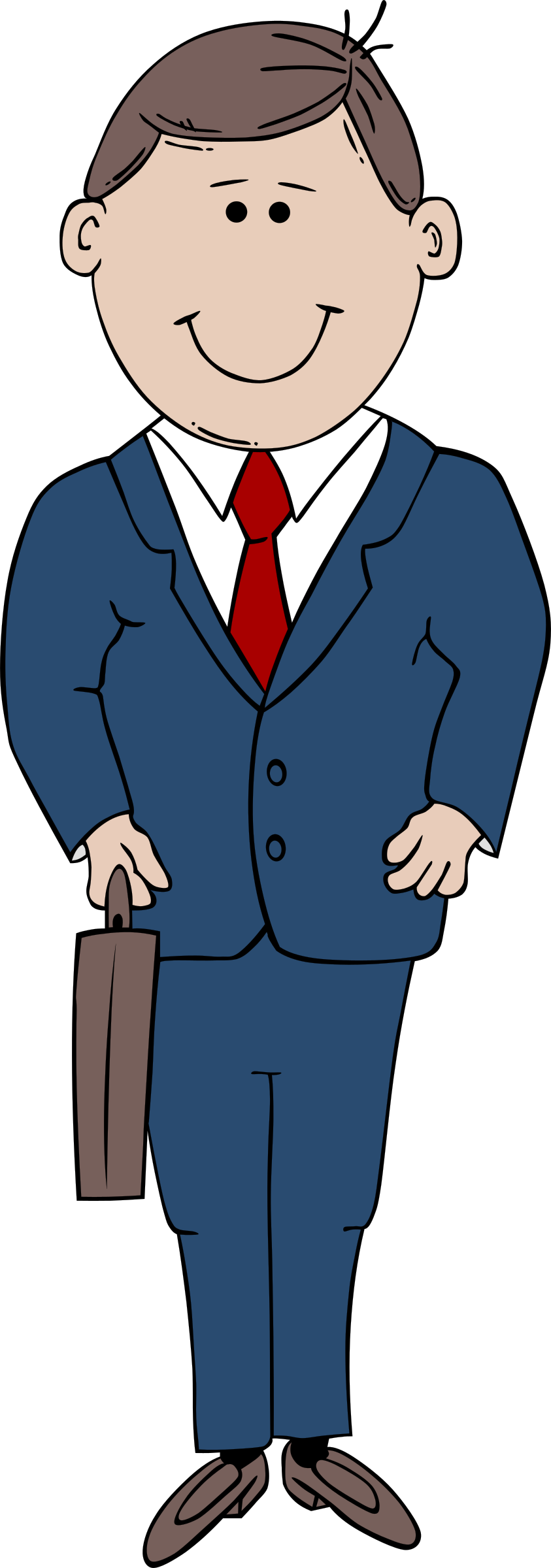 Næste
CO2
Planter bruger solens lys, vand og CO2 til at bygge blade og grene
Sæt ordet på den rigtige pil
Luk diasshowet og udfør opgaven
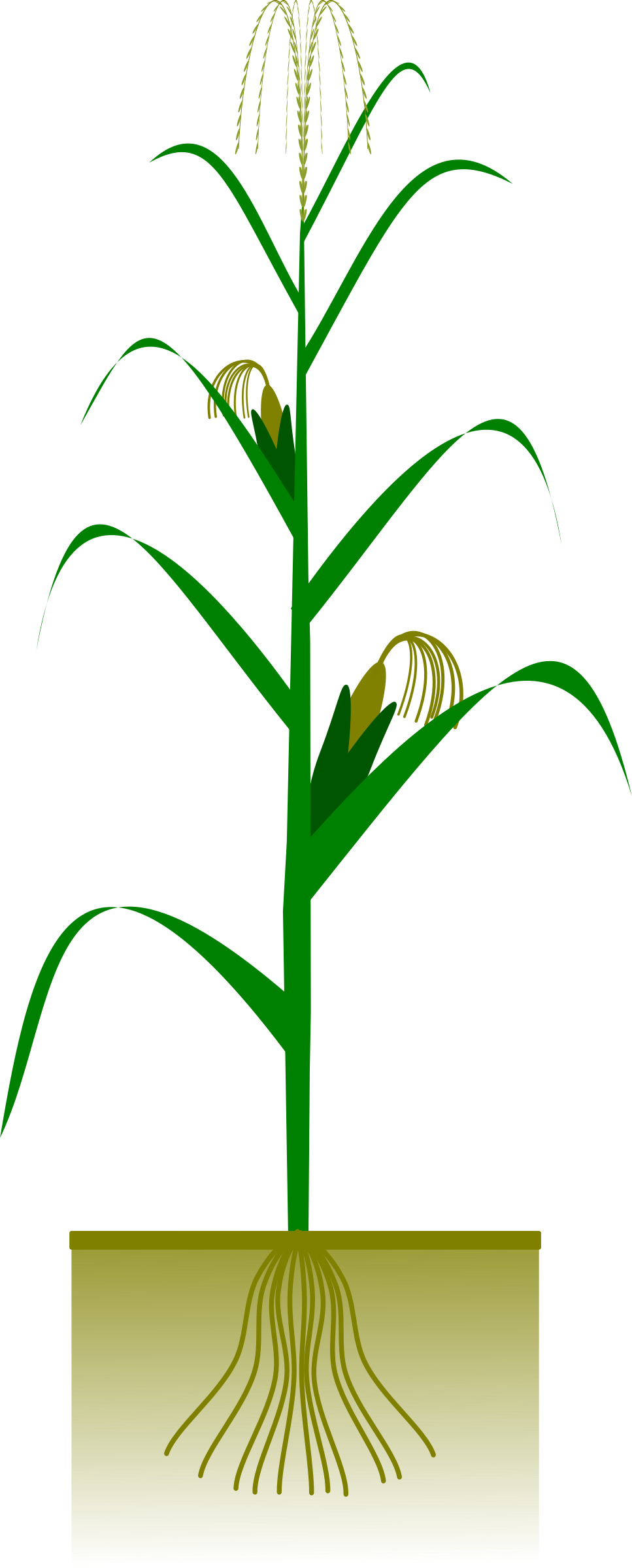 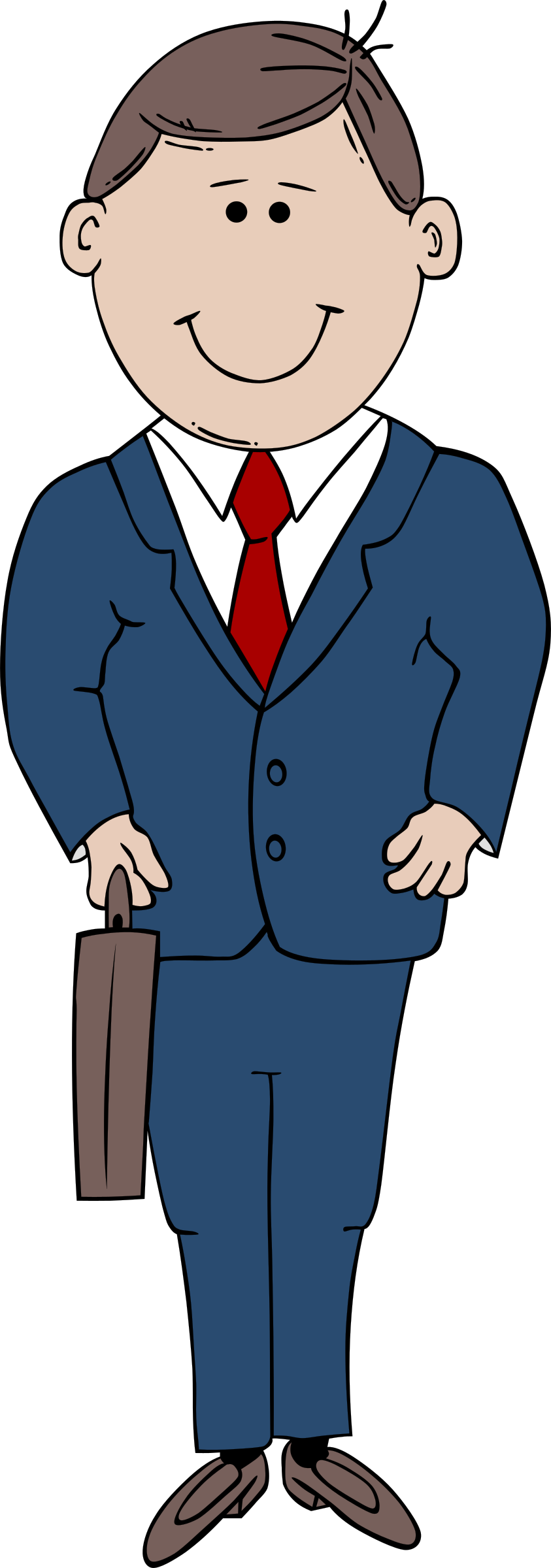 Næste
Vand
Planter bruger solens lys, vand og CO2 til at bygge blade og grene
Sæt ordet på den rigtige pil
Luk diasshowet og udfør opgaven
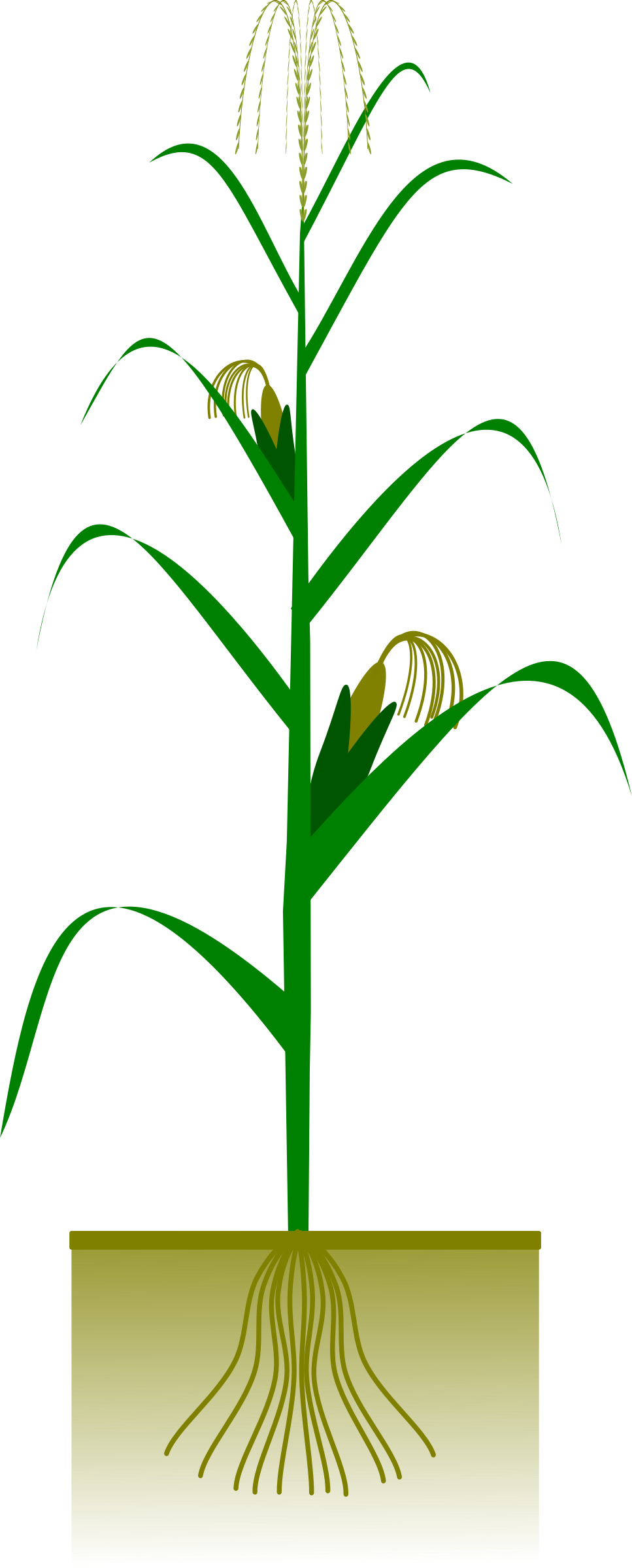 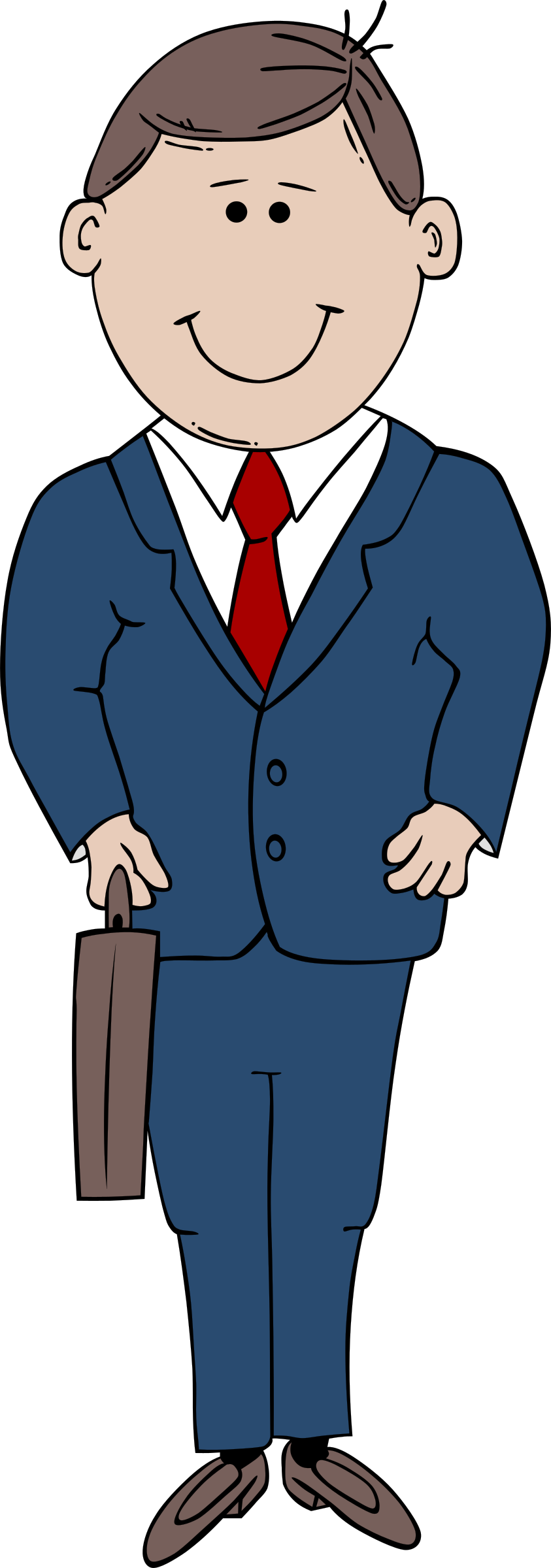 Næste
Ilt
Planter bruger solens lys, vand og CO2 til at bygge blade og grene
Sæt ordet på den rigtige pil
Luk diasshowet og udfør opgaven
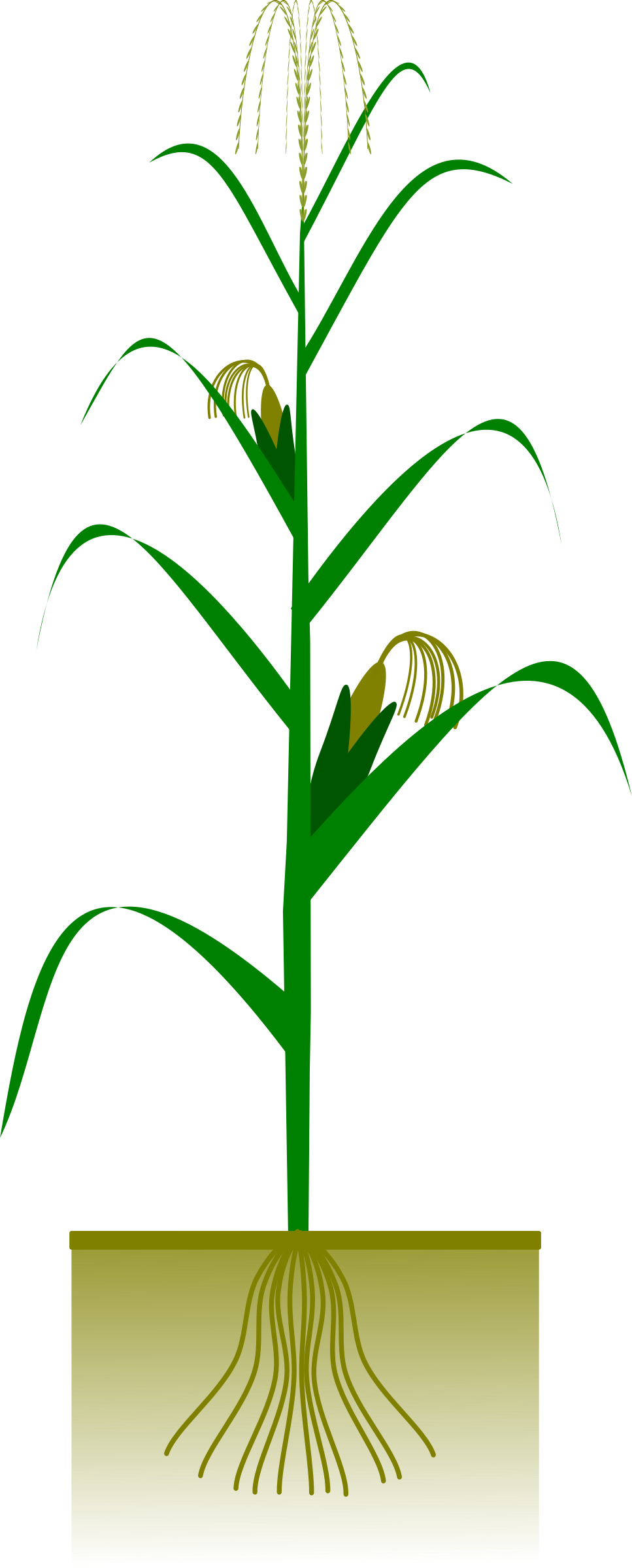 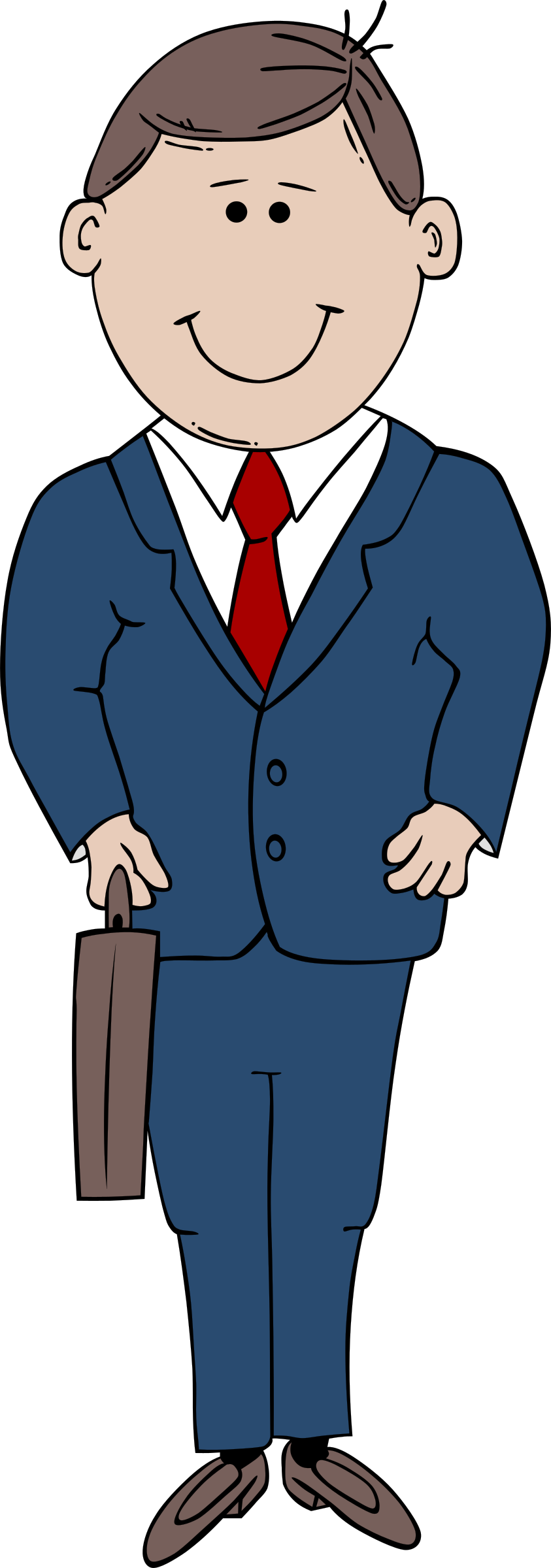 Næste
Sollys
Planter bruger solens lys, vand og CO2 til at bygge blade og grene
Det korrekte svar
Se om du har placeret ordene rigtigt
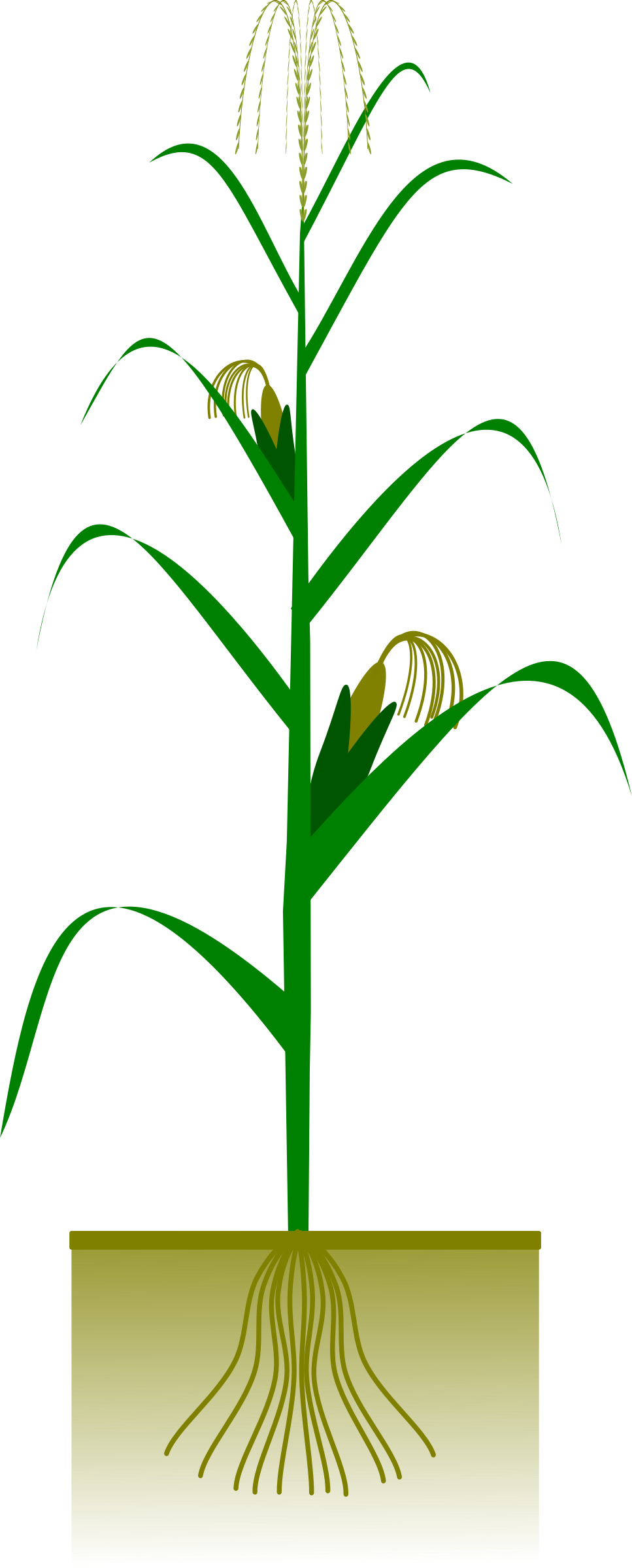 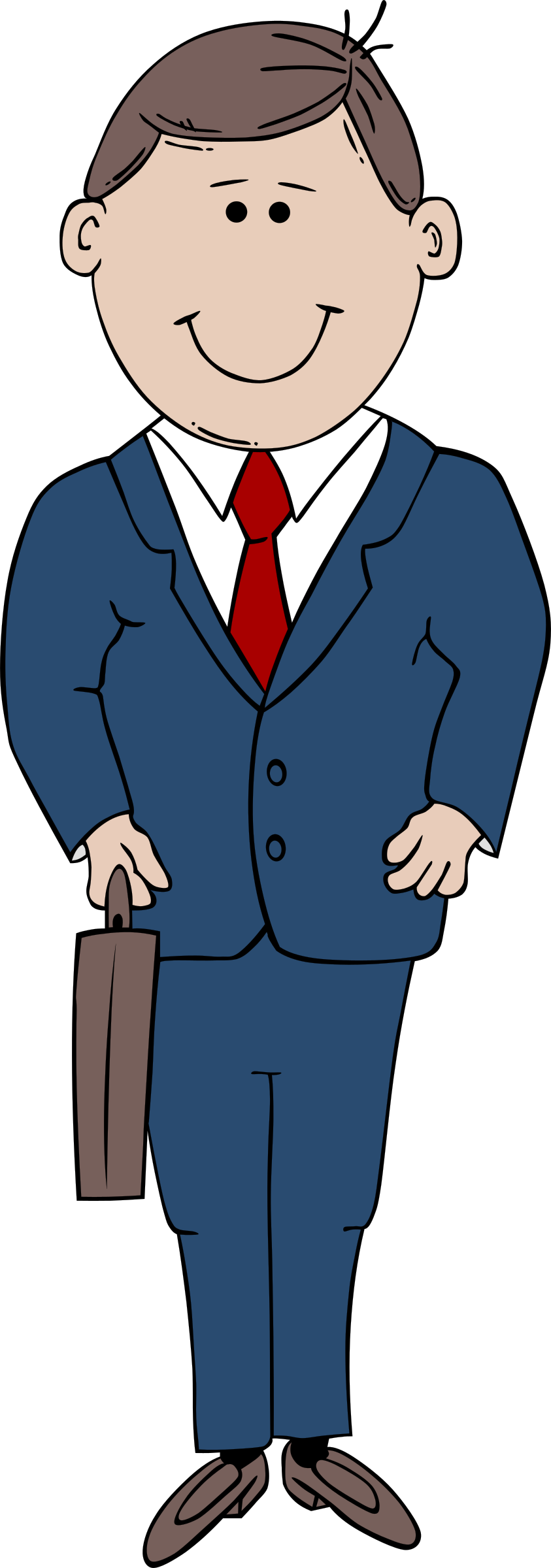 Sollys
Ilt
Næste
CO2
Vand
Prøv igen
Tegn en plante
Tag et papir og find penalhus frem
Tegn en plante 
Noter hvad plantens dele hedder 
Tag et billede af tegningen 
Indsæt det til højre for denne tekst. Tryk på “+” og vælg billedet
Næste
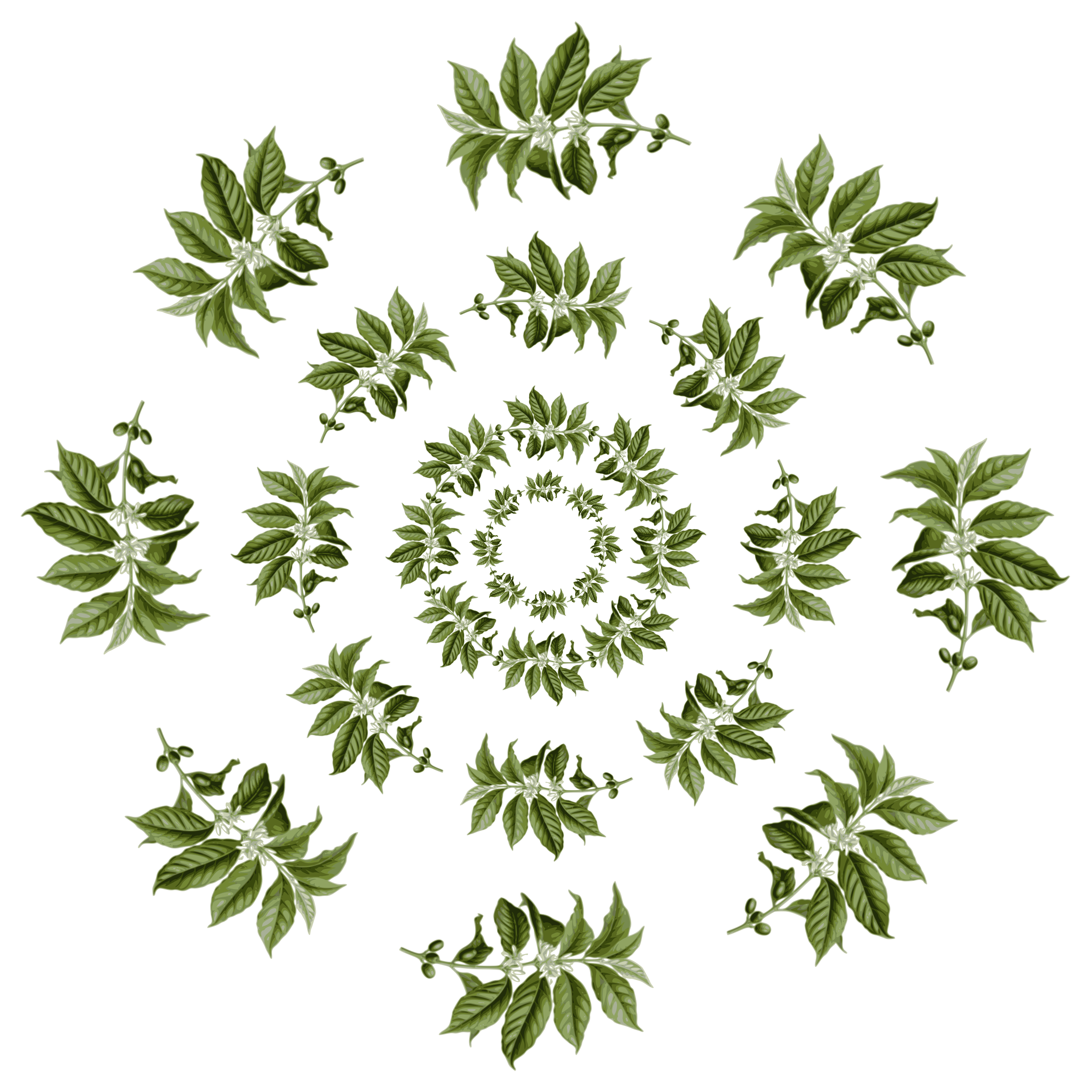 Billeder er lånt fra openclipart.org
Tillykke 
Jeg glæder mig til at se jeres besvarelser
Afslut